«Использование современныхпедагогических технологийв процессе обучения»Выступают: Крюкова Н.И.
Цель современного образования – воспитание и обучение всесторонне развитой личности, способной к творчеству.
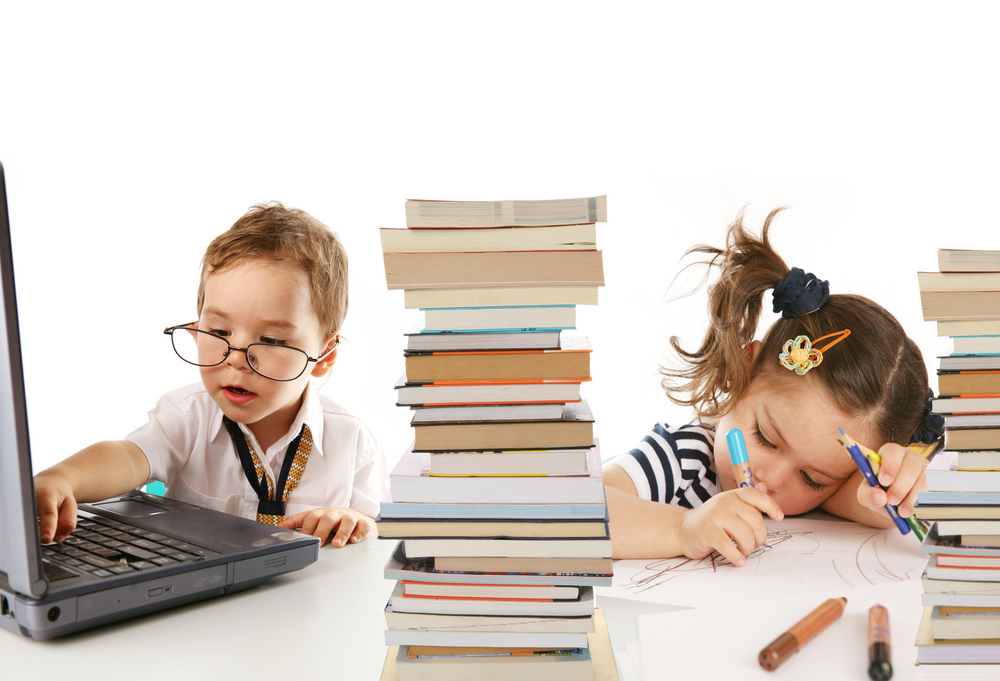 основные причины возникновения и практического использования педагогических технологий:
психолого-педагогическая направленность современных образовательных технологий, позволяющая учитывать психофизические особенности обучаемых;
 изменение объектной позиции ребенка в образовательном процессе посредством педагогического проектирования самостоятельной учебной деятельности учащегося;
 обеспечение гарантированных результатов обучения и диагностичность полученных результатов как конечных, так и промежуточных с последующей их коррекцией;
возможность применения технологии каждым учителем
Признаки современного урока
Главная цель урока - развитие личности ученика в процессе обучения и воспитания1. Личностно-ориентированный подход.2. Компетентностный подход3.Организация урока динамична и вариативна4. Использование современных педагогических технологий
Требования профессиональных стандартов
обладать знаниями о современных образовательных технологиях профессионального обучения, видах и приемах современных педагогических технологий;
уметь «использовать педагогически обоснованные формы, методы и приемы организации деятельности обучающихся, применять современные технические средства обучения и образовательные технологии»;
владеть формами и методами обучения, в том числе выходящими за рамки учебных занятий: проектная деятельность, лабораторные эксперименты, полевая практика и т.п.».
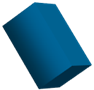 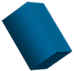 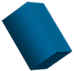 педагогическая технология – совокупность психолого-педагогических установок, приемов, методов обучения, воспитательных средств; она есть организационно-методический инструментарий педагогического процесса .под педагогической технологией следует понимать такое построение деятельности педагога, в котором все входящие в него действия представлены в определенной целостности и последовательности, а выполнение предполагает достижение необходимого результата и имеет вероятностный прогнозируемый характер.
Основные характеристики традиционной и современной педагогических технологий
Современные педагогические технологии
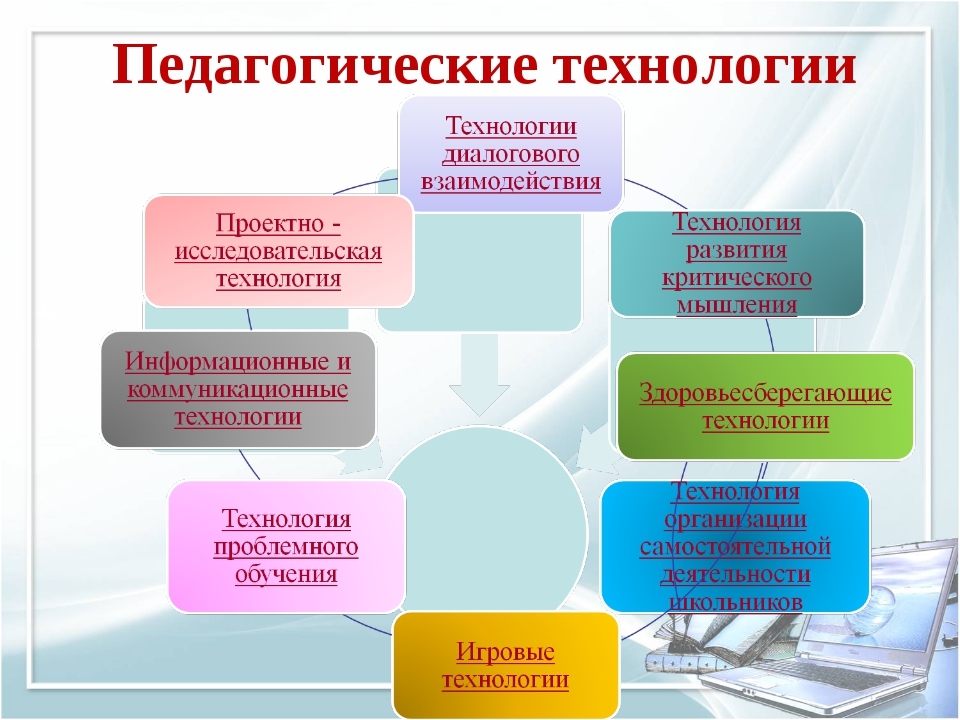 Проектно-исследовательская технология
Проекты могут быть различными по содержанию:
монопредметные – выполняются в рамках учебного материала по одному предмету
межпредметные – интегрируют содержание нескольких учебных предметов
надпредметные - выполняются в рамках определенного факультатива или спецкурса.
По уровню усвоения учебного материала выделяют
текущие – в процессе работы над проектом происходит уточнение, расширение, приобретение новых знаний, необходимых для решения поставленной проблемы
итоговые проекты – по результатам оценивается уровень освоения учащимися определенного учебного материала
По формам организации
индивидуальные – выполняются одним учащимся (целесообразно использовать при организации работы с одаренными детьми)
групповые – выполняются скоординированной группой учащихся.
По срокам выполнения
долгосрочные – требующие значительного времени для поиска материала и его анализа
среднесрочные – носят интегрированный характер, могут объединять несколько учебных тем по различным предметам
краткосрочные – обычно выполняются в рамках одного предмета или нескольких уроков по определенной теме
По результату выполнения проекта выделяется два аспекта
По результату выполнения проекта выделяется два аспекта
практический – непосредственно представляет реальную, практическую часть проекта, которая представлена конкретным продуктом деятельности (поделкой, плакатом, спектаклем и т. д.)
педагогический – приобретение коммуникативных, исследовательских умений, развитие положительной мотивации к учебной деятельности, развитие личностных качеств, усвоение базовых и дополнительных знаний.
Этапы работы над проектом
Подготовка
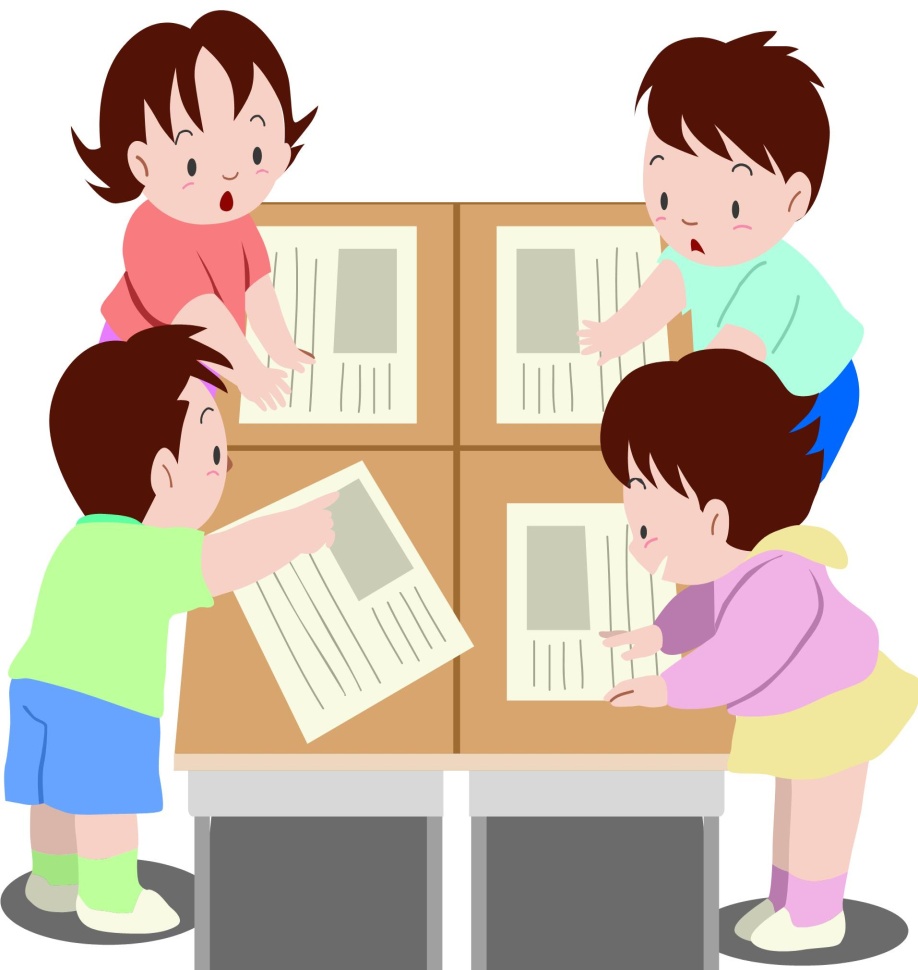 Планирование
Принятие решения
Выполнение
Презентация
Рефлекция – оценка результатов
Сочетание элементов современных образовательных технологийв структуре урока
Критическое мышление
Урок, построенный в соответствии с технологией критического мышления, состоит из трёх фаз: 
вызов; 
осмысление или фаза реализации смысла; 
рефлексия.
Спасибо за внимание!